Effect of Different Potting Mixtures on Growth of Cinnamon (Cinnamomum zeylanicum Blume) Seedlings
M.P.S.Rumeshika                                                  
16AGA1294
Module Agri Environmental Resource Management
 Department of Export Agriculture
  Faculty of Agricultural Science
Sabaragamuwa university of Sri Lanka
Internal Supervisor:
Prof. P.I.Yapa Department of Export Agriculture
Faculty of Agricultural Sciences
Sabaragamuwa University of Sri Lanka
External Supervisor:
K.H.G.M.Tharanga
Deputy  Director (Research)Soil and Plant Nutrition DivisionNational Cinnamon Research and Training Centre
1
Content for  the presentation
Introduction
Research problem
Objectives
Material and Methods
Results and Discussion
Conclusions
 Suggestion
References
2
Introduction
Cinnamon- Cinnamomum zelanicum Blume
Family- Lauraceae
Most economically important, perennial, spice crop
3
Research Problem
The use of the correct potting mixture is fundamental to produce a healthy plant.
DEA  recommended potting media of the nursery for cinnamon:
             Top soil: cow dung: coir dust: sand   (1:1:1:1)
Unavailability of adequate amounts of major potting mixture components in study area, especially quality top soil.
Therefore farmers use the subsoil instead of the top soil,  however it is lacking with nutrients.
Sub soil was used with different organic materials half burnt paddy husk, concentrated microbial solution (CMS),and cow dung solution
4
Objectives
To evaluate the effect of different type of organic potting mixtures on growth of cinnamon seedlings.
5
Material and Methods
Location
Experimental design
3.Preparation of pots
4.Preparation of Concentrated Microbial Solution (CMS) and application
5.Preparation of cow dung solution and application
6.Preparation of Microorganism culture
7.Data collection
8.Data analysis
6
1.Location
National Cinnamon Research and Training Centre of the Department of Export Agriculture, Palolpitiya, Thihagoda, Matara.

During the period: August –December in year 2022
Annual rainfall- about 2147mm
Average temperature-26.8℃.
7
2.Experimental design
Experimental design was Randomized Complete Block Design (RCBD)     with 6 treatments and four replicate.
8
9
3.Preparation of pots
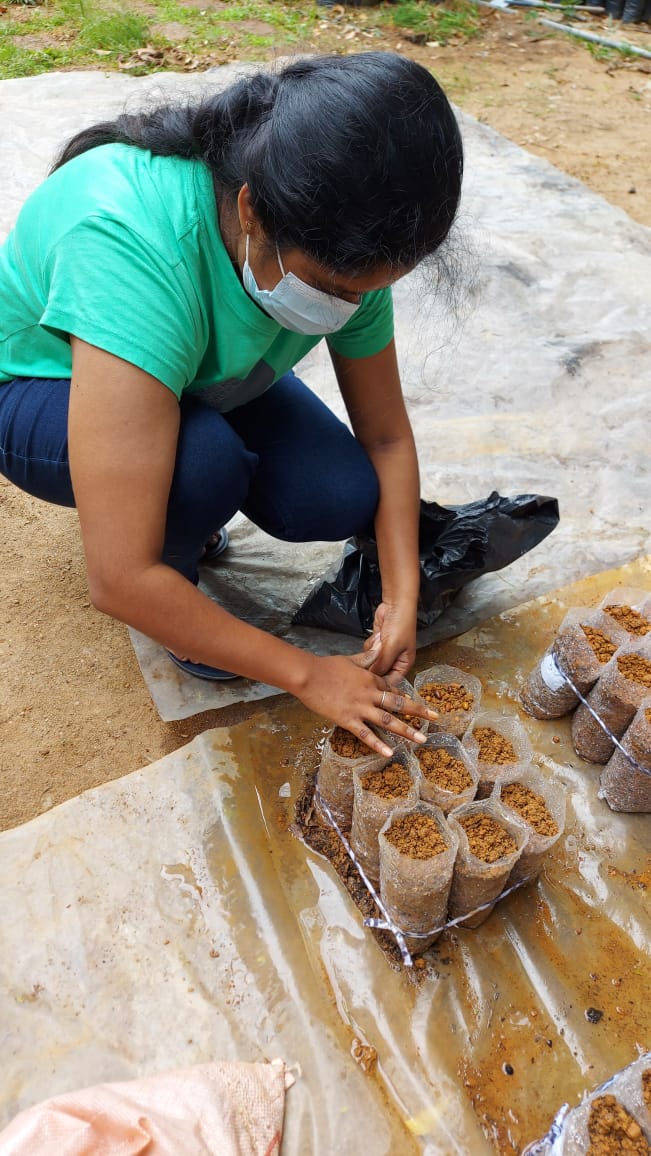 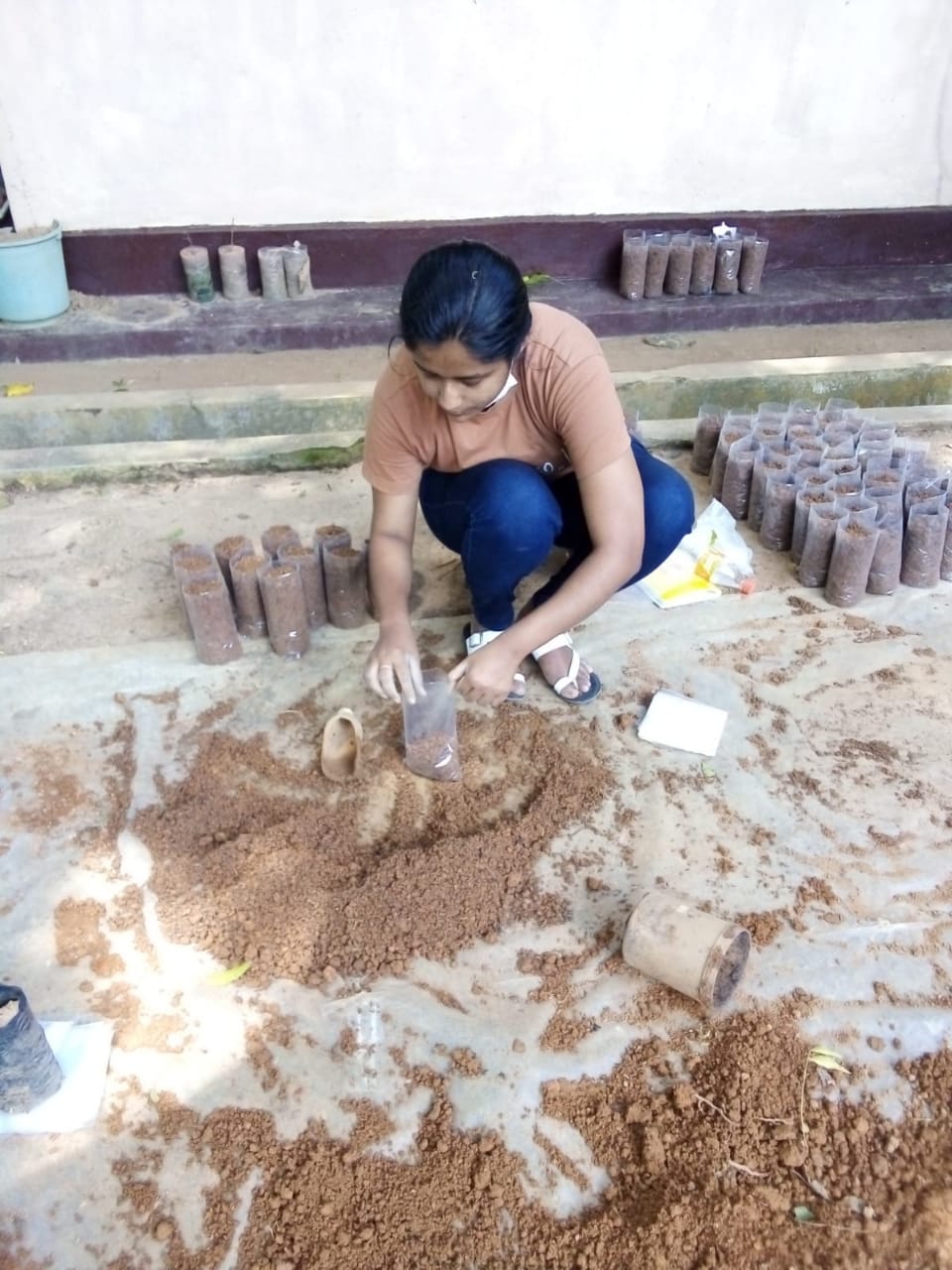 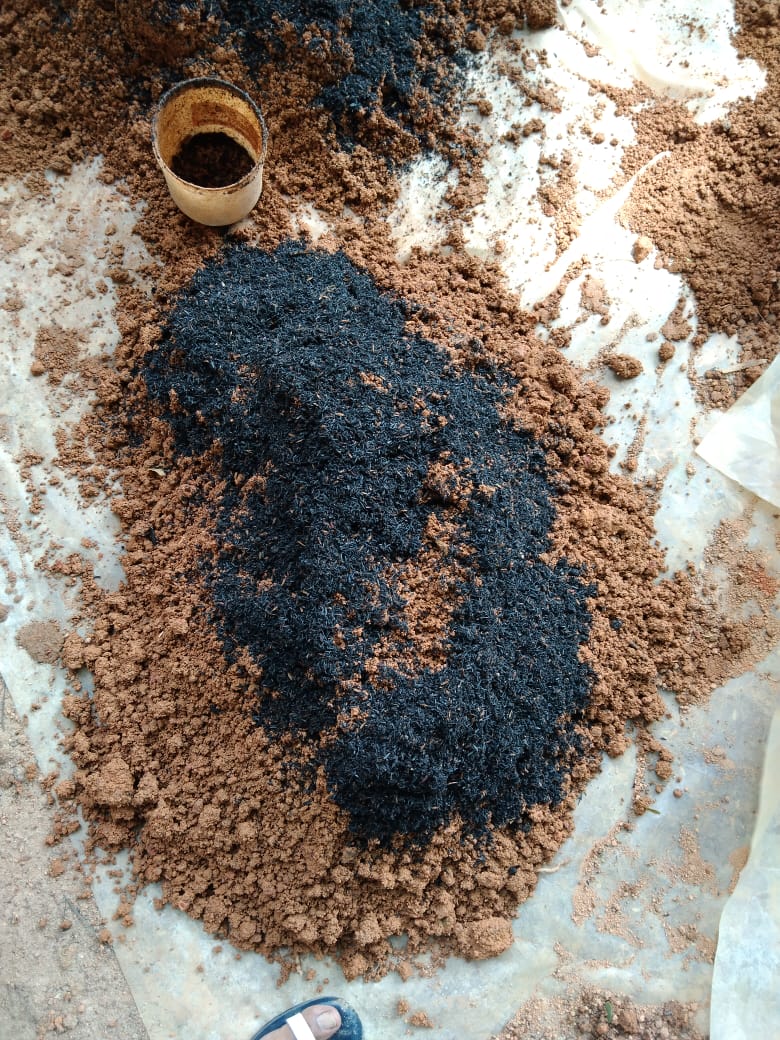 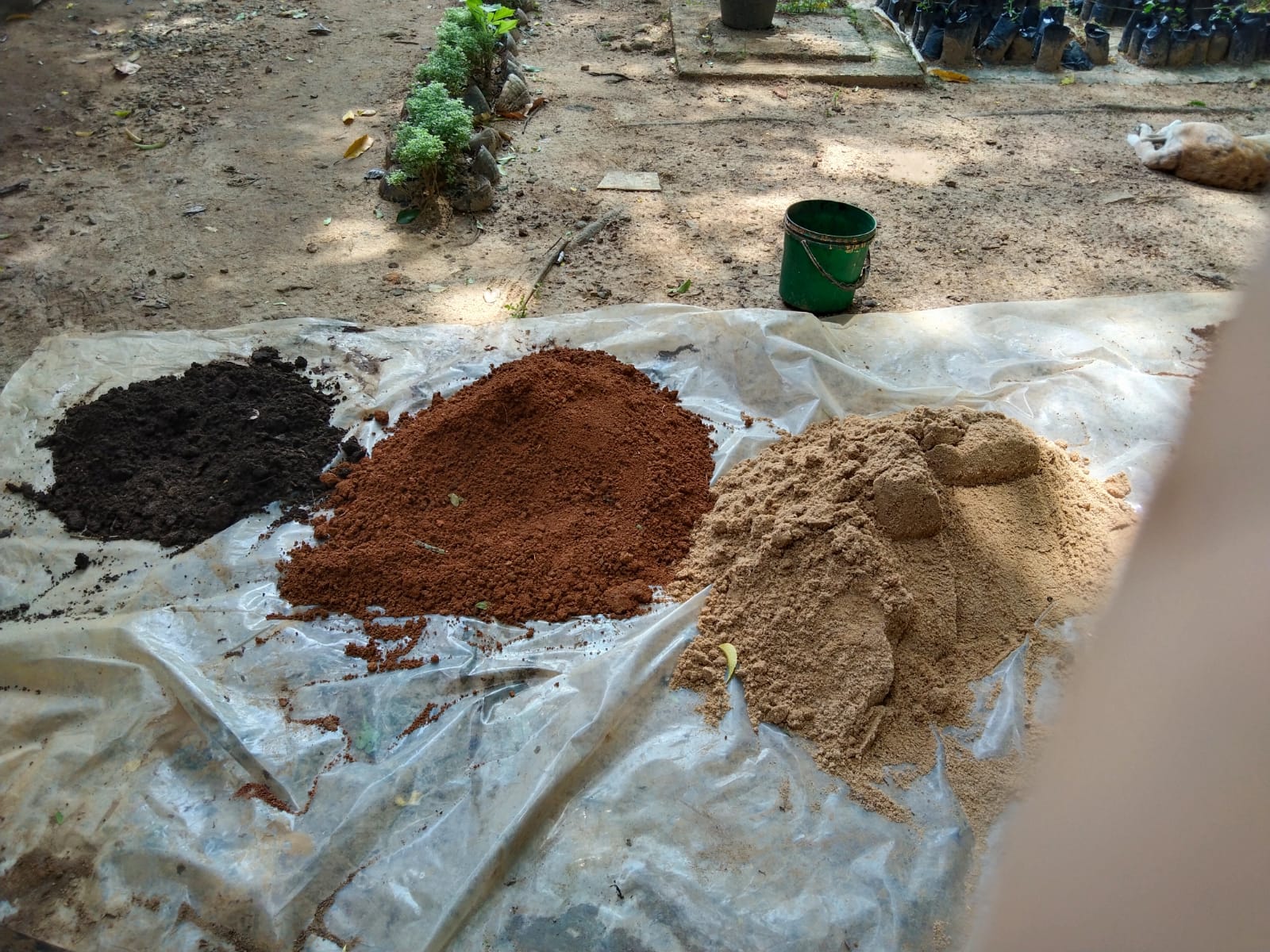 Nursery pots were filled with potting mixtures                                                                     Seeds were planted
10
4.Preparation of Concentrated Microbial Solution (CMS)and application
Ingredients 
4 kg of gliricidia leaves 
4 kg of brown sugar
1kg of cow dung 
Hand full of topsoil from the natural forest cover, with 200L of water(Pathiranage et al., 2022)
11
5.Preparation of cow dung solution and application

Cow dung (30%) solution was prepared by using cow dung with water. 1.7kg of fresh cow dung was mixed with 5.4L of water to make a cow dung solution.
30ml of solution was added to each nursery pot of T2, T3, T4, T5, 
      T6   treatments.
12
6.Preparation of Microorganism culture
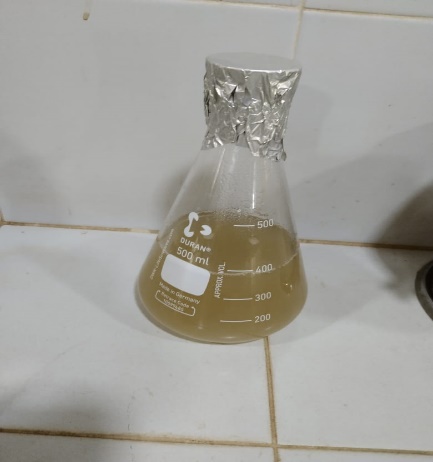 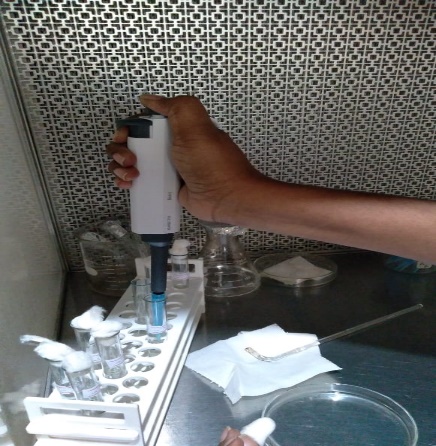 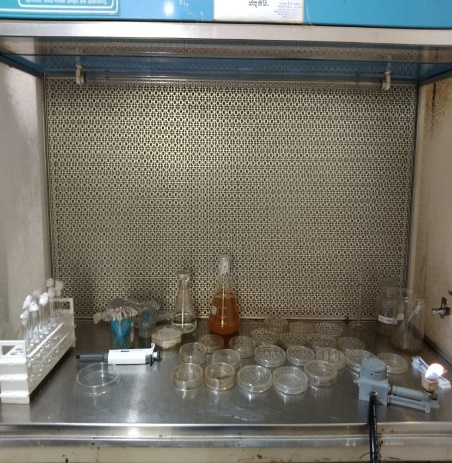 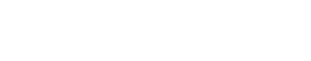 Preparation of media                                                Materials required to culture                                           Serial dilution
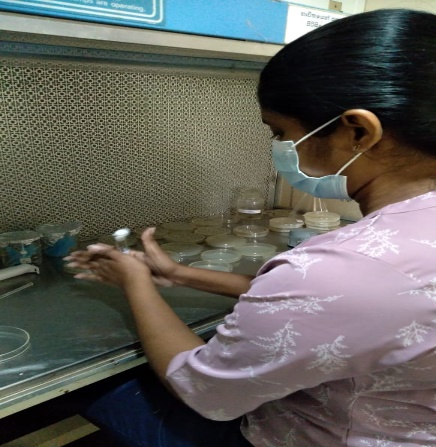 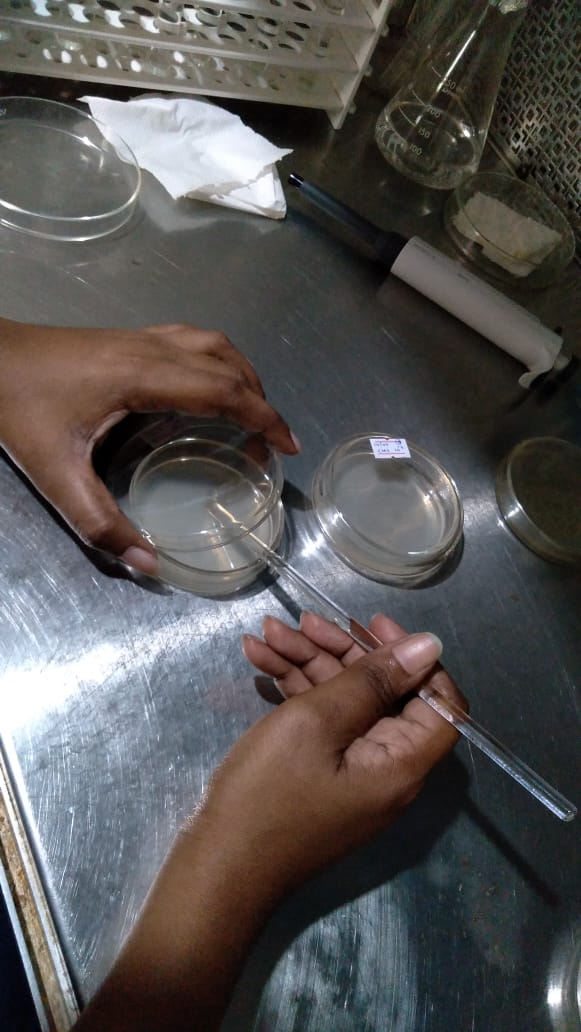 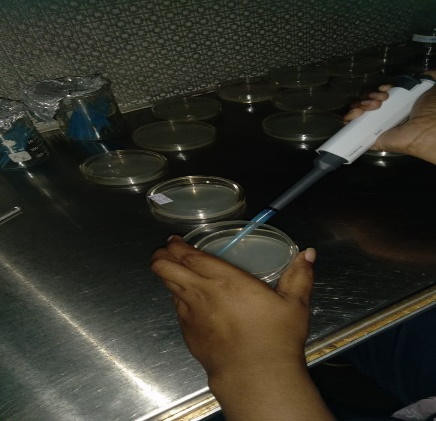 Preparation of Serial dilution
Sample was spread by using spreader                    0.5ml of aliquot transferred into petri plates
13
7.Data collection
Seed germination percentage(%)
Growth parameters     
Plant height (cm)                        
Leaf area  (cm2)
Tap root length (cm)
Dry weight of above ground biomass (g)
Dry weight of below ground biomass (g)
Pest and diseases
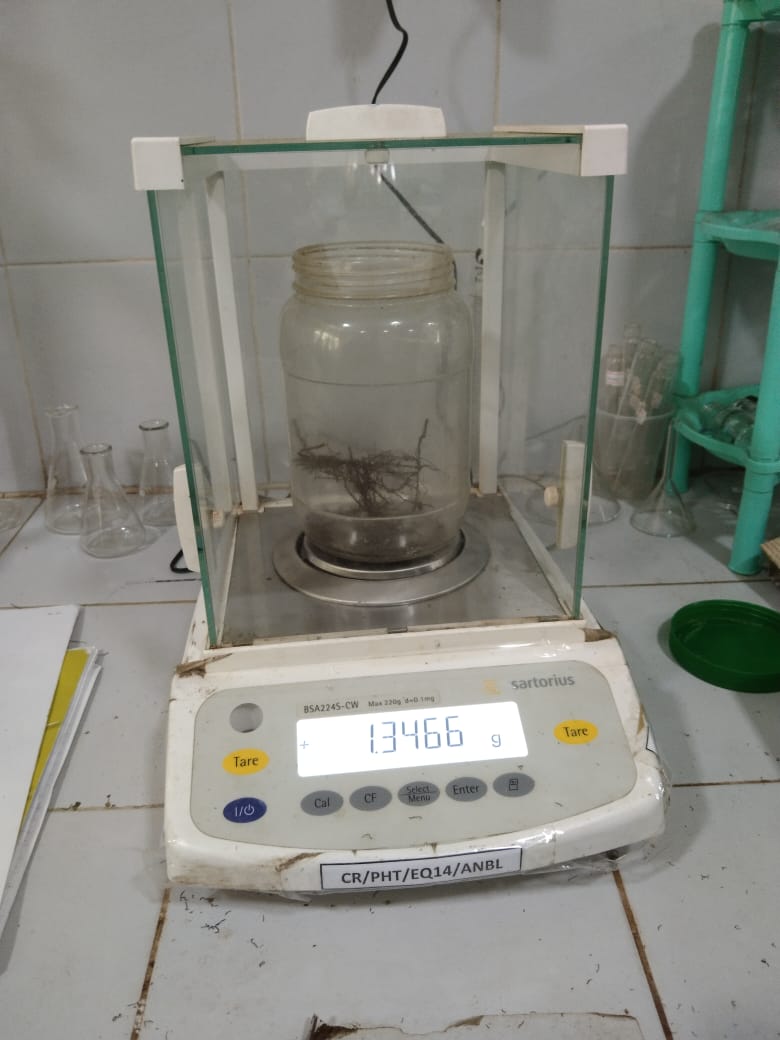 Dry weight of below ground biomass was measured
14
7.Data collection
Soil parameters
pH
EC
Total Nitrogen (N)
Available Phosphorus (P)
Exchangeable Potassium (K)

pH ,EC and nutrient content (N,P,K) were measured in 30% Cow dungs solution and CMS at the time of application at once.
15
8.Data Analysis

Data analysis – 5% significant level with analysis of variance (ANOVA) (Statistical Analysis Software (SAS) version 9.0)
Mean separation –DUNCAN test
Microsoft Excel (2013) -Present data
16
Result and Discussion
17
Seed germination percentage (%)
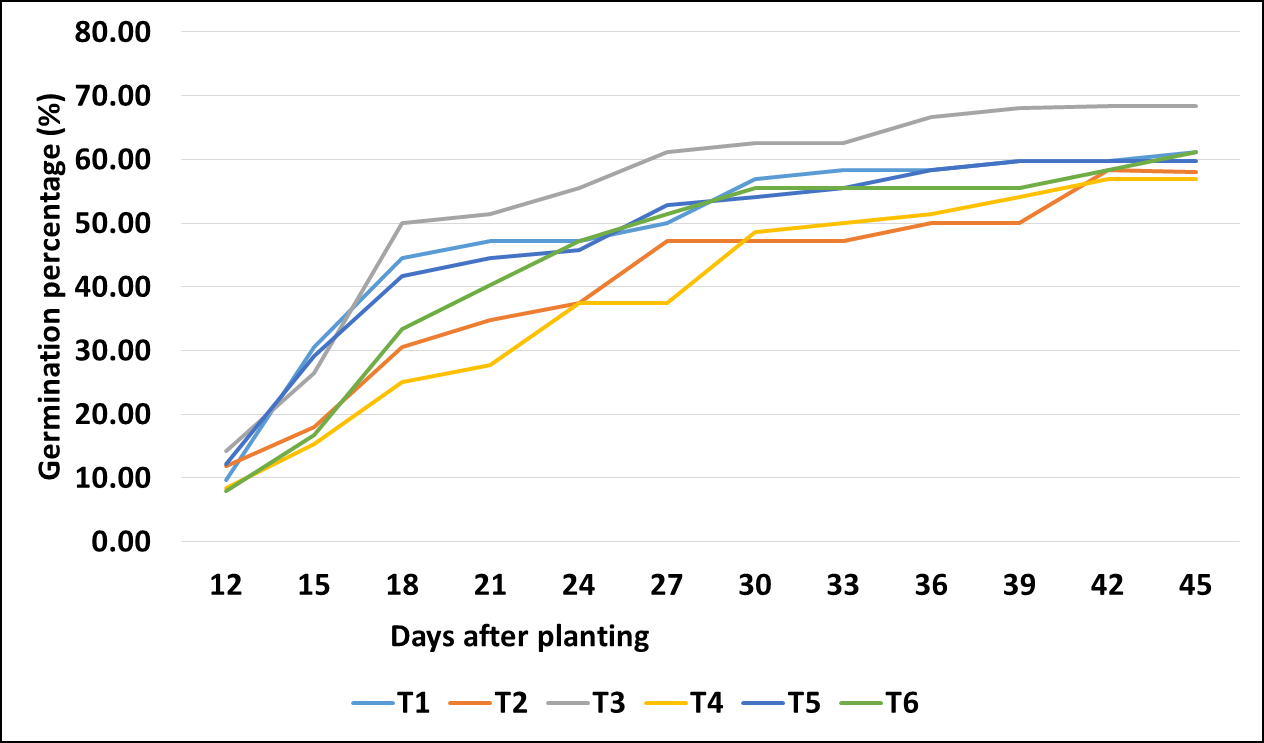 Figure 1 : variation of germination percentage with days after planting
18
Plant Height (12 week after planting -12WAP)
Significant=P<0.05
Figure 2: variation of mean plant height with treatments
19
Leaf area (12WAP)
Significant=P<0.05
Figure 3: variation of mean leaf area with treatments
20
Dry weight of below ground biomass (12WAP)
Significant=P<0.05
Figure 4: variation of mean dry weight of below ground biomass with treatments
21
Dry weight of above ground biomass (12WAP)
Significant=P<0.05
Figure 5: variation of mean dry weight of above ground biomass with treatments
22
Tap root length (12WAP)
Significant=NS
Figure 6: variation of mean tap root length with treatments
23
Pest and Disease
Figure 7: variation of pest and disease (%) with treatments
24
Analysis of soil chemical properties in final potting mixture
Exchangeable potassium in final potting mixture (mg/kg)
Available phosphorus in final potting mixture(mg/kg)
Figure 9: variation of exchangeable potassium with treatments
Figure 8: variation of available P with treatments
25
Analysis of soil chemical properties in final potting mixture cont..
Electrical conductivity in Final potting mixture (dc/cm)
pH in final potting mixture
Figure 10: variation of soil pH with treatments
Figure 11: variation of EC with treatments
26
Analysis of soil chemical properties in final potting mixture cont..
Total nitrogen (%) in final potting mixture
Figure 12 : variation total nitrogen (%) with treatments
27
Daily variation of the Bacteria colony count were recorded in CMS from first day of CMS preparation up to 14 days
Figure 13: Daily variation of CFU in CMS
28
Analysis of CMS and Cow dung solution
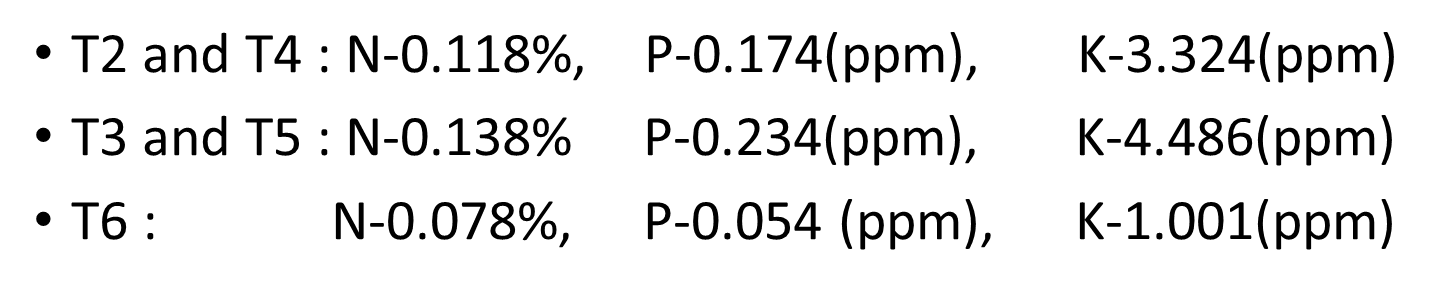 29
Conclusions
Department of Export Agriculture (DEA) recommended potting mixture was the best for the considered growth parameters.
Department of Export Agriculture recommended potting mixture could not  be substituted by tested nursery media.
However treatment sub soil: half burnt paddy husk (6:1): 20% CMS: 30% cow dung solution(T2) showed highest data on plant height, leaf area and dry weight of below ground biomass out of the considered potting mixtures except DEA mixture.
30
Conclusions cont…
The amount of nutrient applied to the pots would be the reasons for poor growth of cinnamon seedlings.
There by T2 has the potential to be developed as an alternative potting mixture instead  department recommendation.
The best time for application of CMS is 11 to 14 days after preparation.
31
Suggestion
Further study are needed to enhance the Nutrient amount of the potting media for healthy cinnamon seedlings.
32
Reference
Agarwal, P., Saha, S. and Hariprasad, P., 2021. Agro-industrial-residues as potting media: physicochemical and biological characters and their influence on plant growth. Biomass conversion and biorefinery, pp.1-24.
Bilderback, T.E., Riley, E.D., Jackson, B.E., Kraus, H.T., Fonteno, W.C., Owen Jr, J.S., Altland, J. and Fain, G.B., 2013. Strategies for developing sustainable substrates in nursery crop production. Acta Hortic, 1013, pp.43-56.
Pathiranage, S.S.S., Tharanga, K.H.G.M. and Ampitiyawatta, A.D., 2022. Evaluation of Organic Inputs in Cinnamon (Cinnamomum zeylanicum Blume) Nursery Media along with Subsoil as Alternative Potting Mixture.
33
Acknowledgement
Internal supervisor-Prof. P.I.Yapa ,Department of Export Agriculture, Faculty of Agricultural Science, Sabaragamuwa University of Sri Lanka 
External supervisor- Mrs.K.H.G.M.Tharanga,Deputy Director(Research), Soil and Plant Nutrition Division, National Cinnamon Research and Training Center.
Miss. D.D.M.O.Dissanayake, Lecture, Department of Export Agriculture, Sabaragamuwa University of Sri Lanka.
Dr. G.E.M Wimalasiri, Module coordinator, Department of Export Agriculture, Faculty of Agricultural Sciences, Sabaragamuwa University of Sri Lanka
Dr. J.B.D.A.P Kumara, Head, Department of Export Agriculture, Faculty of Agricultural Sciences, Sabaragamuwa University of Sri Lanka 
Prof. P.M.A.S Karunaratne, Dean, Faculty of Agricultural Sciences, Sabaragamuwa University of Sri Lanka
Family, teachers, friends, batch mates and for all those who supported me.
34
Thank You
35